Внешняя торговля услугами г.Минска за 2021 год
Экспорт
Импорт
Оборот
$ 8 518,9 млн.
$ 6 147,5 млн.
$ 2 371,4 млн.
Количество организаций, осуществлявших -внешнеэкономическую деятельность в 2021 году – 7 972
Топ 5 стран импорта
Топ 5 стран экспорта
Экспорт основных видов услуг(млн. долларов США)
(в % от общего объема импорта)
(в % от общего объема экспорта)
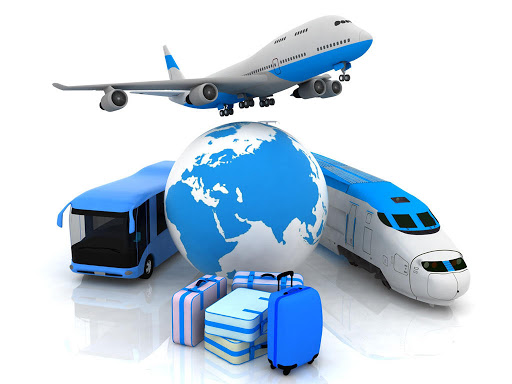 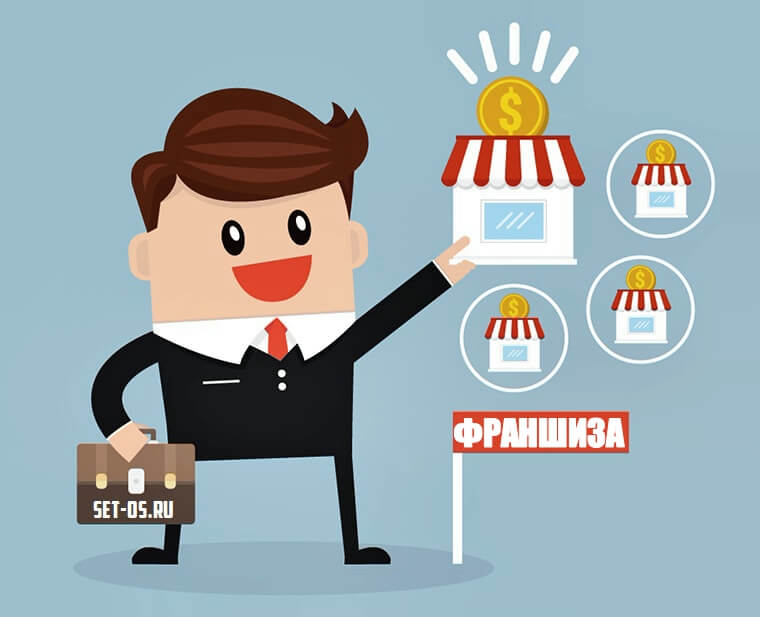 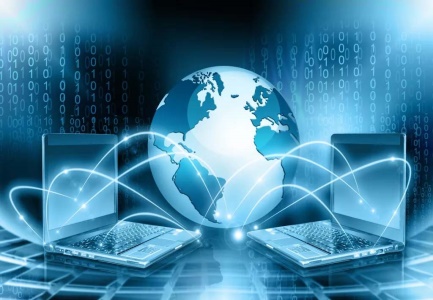 Плата за использование интеллектуальной собственности  115,7
Транспортные 1 720,6
Компьютерные, телекоммуникационные и информационные3 021,0
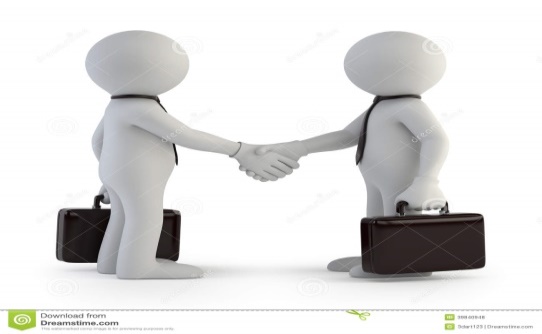 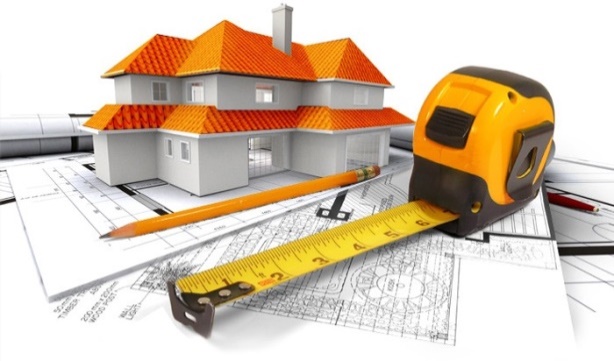 Прочие деловые 783,4
Строительные246,4